In the Racing Game of Knowledge
Who will finish first?
Click Here to Start
The Beach Rally
2
Instructions:

Divide into Teams.
Each team is asked a question. If they answer correctly, click their teams color button to move their car.
Five correct answers will cross the finish line and win the race.
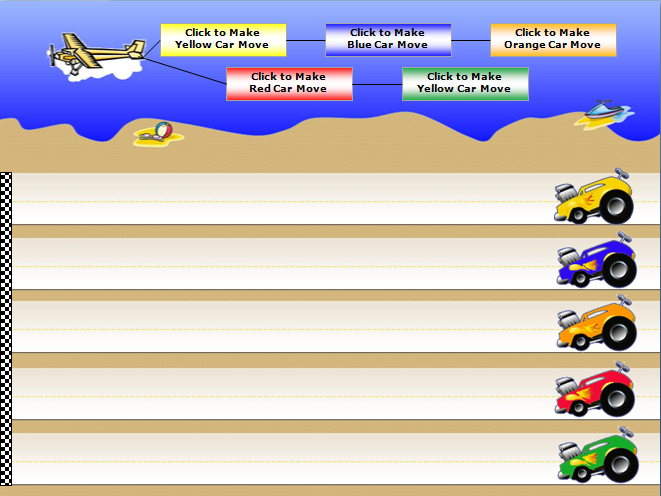 3
Play
Click to MakeYellow Car Move
Click to MakeBlue Car Move
Click to MakeOrange Car Move
Click to MakeRed Car Move
Click to MakeGreen Car Move
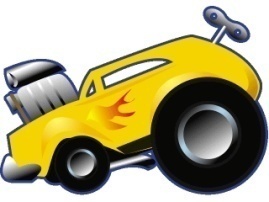 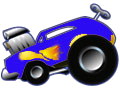 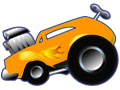 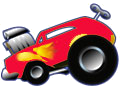 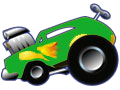 The Beach Rally
©  2010 Jeff ErtzbergerAll rights reserved.

All Clipart copyright GraphicsFactory.com– All Rights Reserved.  Some images have been modified from original version.

This presentation may not be sold, or redistributed  in any form without written permission of the author.


For even more template games and great resources visit:
uncw.edu/EdGames

By using this game you are agreeing to our terms of use.